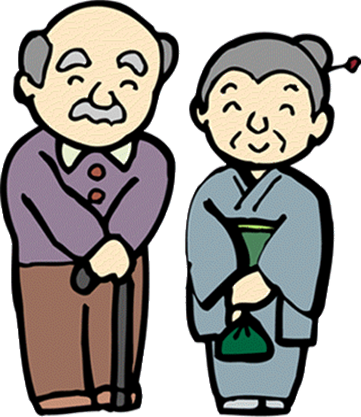 あいさつ
*****Starting Class*****
きりつ

れい

ちゃくせき

せんせい

みなさん
Stand Up

Bow to your teacher

Sit down

Teacher

Everyone
じこしょうかい
In Japan people are very into "Self Introductions". If you ever meet people you'll often be asked to introduce yourself.

です

You may have seen it written down as "Desu", but it's pronounced more like "dess". You need to think of it as a spoken full stop. So to introduce yourself you just say your name plus "desu".e.g. Richard Desu.
What is your name?
おなまえはなんですか。

なまえ

は

なん

なんですか
What is your name?

name

Particle

What

What is it
I am……. (My name is…..)
わたしはえりこです。
わたし
は
わたしは

ぼくはひろしです。
ぼく
は
ぼくは
I am Eriko
I , me (GIRLS)
~am
I am

I am Hiroshi
I , me (BOYS)
~am
I am